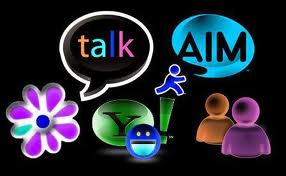 Instant Messaging
[Speaker Notes: Instant Messaging is the exchange of typed messages between computer users in real time via the Internet.

Online 'chat' includes web-based applications that allow communication between users in a multi-user environment. Often these communications are anonymous, although they are don’t have to be.

In my presentation, I am going to talk not only about what Instant Messaging is but what we can use it for and how it is being used in the library field.  I even have a short video at the end.]
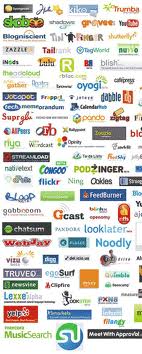 Instant Messaging is just one of the tools in the Social Media Toolbox
[Speaker Notes: IM is also a part of Social Media or what we so often call, affectionately or sometimes nonaffectionialy,  Web 2.0.  As you can see from the graphic, Social Media is huge.  It includes some things that we think are pretty common.  

These are the ones we are most familiar with but it is not limited to:

Blogs
Wikis
Facebook
MySpace
Twitter
LinkedIn
FourSquare
Posterous
Yahoo and AOL groups
Google+ Hangout
Podcasting
Videocasting
 
And I’m sure you guys can add lots more to this.
There is more social media than we can keep track of since new ways of interacting online are being created every day.]
Advantages
[Speaker Notes: There are a number of things that Instant Messaging is very good at:

Education Advantages

Users may already be comfortable with it
Can be used inside or outside the classroom
Ease of communication with “canned” answers – which is great for the library where many questions are pretty simple ones like  when is the library open and how do I check out a book.or the person next to me is being really, really loud can you ask them to be quiet
 
 
Business Advantages
 
Messages can be tracked for Analytics
Flexible
Works anywhere
Can be used between clients as well as between coworkers
 
 
Both
 
Instant Communication    Suited for quick informational type questionsNon-locational specific so it can be routed to cell phonesCan be used for meetingsCan send links, image, videos and filesharingCan be used in intranet as well as internetNeed not travel to attend meetingsPersonal anonymityConversations are easily trackedAnalytics are easy]
Disadvantages
[Speaker Notes: There are some marked disadvantages though!

No way to relay emotional content unless you use those silly emoticonsNo personal interaction as in FtFLong sustained conversations may be difficult or time consumingMay be hard to understand if texting shorthand is usedCan not hide presence if you are actively available for IMPotential viruses if receiving links, files or videosMultitasking is easy – as in not paying attention to the meeting at handMay have security issues, although most have encryption]
Provider
Software

User
Internet access 
Url to institution’s library
How does it work?
[Speaker Notes: You need a provider – your provider may be 

Free and/or open source or it may be a service and/or software you purchase
It may be web based – meaning that you do not have to download any software
It may be downloaded onto your server or computer

And you need a user with internet access.

In the case of the library – you need access to your ilibrary’s url or homepage.
If library access is located behind a portal – you will need access to the portal]
Paid and Unpaid Software choices
[Speaker Notes: Unpaid
Trillian
Aim 
Skype
Pidgin (open source)
Adium (open source)
Fire     (open source)
Miranda (Microsoft only)
 
Facebook and MySpace but you must have an account to use them.
 
The most popular program for libraries was Meebo which was purchased by Google and replaced with Google+ Hangout.  Needless to say we are scrambling for a good new service.  Hence this class project!
 
Paid
LibraryH3lp
Mosio (Text a Librarian), we use this one and it’s awkward at best
 
For business 
 
BigAnt (Small Ant, Big Dream) 
PinkNotes Plus
 
Paid clients, however, tend to provide better privacy to the users and the institution or business]
Teens, Tweens and Young Adults

65% IM or Text
35 % use cellphones for verbal communication
6% use email
Statistics
[Speaker Notes: You didn’t think we could get through this program without statistics, did you?

These have been our primary users  in the library, whether academic or public

As far as we can tell – no one uses snail mail…except when forced by parents to write thank you notes for birthday and Christmas gifts!]
In 2009
 
47 billion IM were sent
2.5 billions IM accounts were opened
68% were private IM’s
32% were business IM’s
More Statistics
[Speaker Notes: 2011 – 45% of mobile phone users im
	35% of US adults ages 30-49 use their phone to im others	
	And 5.7 Trillion messages were sent 

It is estimated that by 2013 there will be 1.7B users using IM globally]
Bibliography
“Amazing Facts and Figures about Instant Messaging (Infographic).” Pingdom.com. 2010. Web. 	30 Nov. 2012.  < http://royal.pingdom.com/2010/04/23/amazing-facts-and-figures-	about-instant-messaging-infographic/>

“Instant Message.”  Online video clip. Youtube. Youtube, n.d. Web. 30 Nov. 2012



All images found at images.google.com

Complete bibliography can be found at imbyjoeym@weebly.com
[Speaker Notes: All this info  will be found in my e-portfolio at IMbyJoeyM.weebly.com

http://www.youtube.com/watch?v=y2RJL9_0xX8]